บทที่ 8
ระบบสารสนเทศเชิงกลยุทธ์
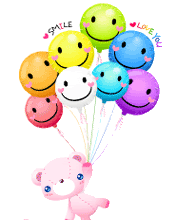 1.  ความหมายของระบบสารสนเทศเชิงกลยุทธ์
ระบบสารสนเทศเชิงกลยุทธ์  (Strategic Information System – SIS) คือ
ระบบสารสนเทศเชิงกลยุทธ์ (SIS) คือ ระบบคอมพิวเตอร์ในระดับใดก็ตามขององค์การซึ่งสามารถเปลี่ยนแปลงวัตถุประสงค์ การดำเนินงาน ผลผลิต การบริการหรือความสัมพันธ์กับสิ่งแวดล้อมต่าง ๆ ขององค์การ เพื่อที่จะสร้างความได้เปรียบในการแข่งขันกับองค์การ (Laudon & Laudon, 1995)
1.  ความหมายของระบบสารสนเทศเชิงกลยุทธ์
ระบบสารสนเทศเชิงกลยุทธ์  (Strategic Information System – SIS) คือ
ระบบสารสนเทศเชิงกลยุทธ์ (SIS) คือ ระบบสารสนเทศที่สนับสนุนหรือสร้างตัวแปรและกลยุทธ์ความได้เปรียบในการแข่งขัน SIS อาจจะเป็นระบบสารสนเทศแบบใดก็ได้ TPS, MRS, DSS, ฯลฯ ที่ช่วยทำให้ความได้เปรียบในการแข่งขันเพิ่มขึ้น ลดความเสียเปรียบในการแข่งขัน หรือช่วยในการบรรลุผลด้านกลยุทธ์อื่น ๆ  (Normann, 1994)
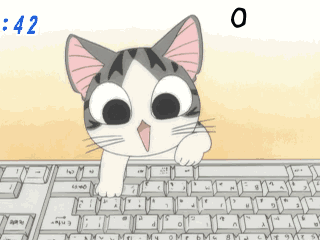 Strategic Information System
ระบบสารสนเทศทุกชนิดเช่น EIS, OIS, TPS, KMS—เป็นส่วนที่ทำให้เกิดการเปลี่ยนแปลงเป้าหมาย กระบวนการ ผลผลิต หรือสภาพแวดล้อมที่มีผลกระทบต่อองค์กร ที่ทำให้ได้เปรียบในการแข่งขันหรือข้อเสียในการแข่งขัน
ข้อดีในการแข่งขัน 
ข้อดีเหนือตู่แข่งขันอื่นๆ บางครั้งเราได้เช่น ต้นทุน คุณภาพ ความเร็ว
ความแตกต่างข้อมูลของห่วงโซ่คุณค่า 
ผลผลิตของพนักงาน
การปฏิบัติงานที่มีประสิทธิภาพ
Information Technology – Supports Strategic Management
Innovative applications: ประยุกต์การใช้นวัตกรรมเพื่อสนับสนุนกลยุทธ์โดยตรง เพื่อให้เป็นข้อได้เปรียบขององค์กร.
Competitive weapons: ระบบสารสนเทศจะช่วยให้เป็นอาวุธของการแข่งขันขององค์กร
Changes in processes: ไอทีสนับสนุนกระบวนการเปลี่ยนแปลงทางธุรกิจที่แปลกลยุทธ์ให้เป็นข้อได้เปรียบ
Links with business partners: ไอทีเป็นตัวเชื่อมให้พนธมิตรทางการค้าได้อย่างมีประสิทธิภาพและประสิทธิผล.
Information Technology– Supports Strategic Management (Continued)
Cost reductions: ไอทีสามารถทำให้บริษัทลดต้นทุน.
Relationships with suppliers and customers: ไอทีสามารถใช้สร้างความสัมพันธ์ของผู้ค้าส่งและลูกค้าเพื่อสร้างราคาที่เปลี่ยนแปลง.
New products: องค์กรสามารถปรับเปลี่ยนการลงทุนด้านไอทีเพื่อสร้างผลิตภัณฑ์ใหม่ที่เป็นความต้องการของตลาด.
Competitive intelligence:  ไอทีสามารถสร้างความฉลาดทางธุรกิจโดยการรวบรวม วิเคราะห์สารสนเทศที่เกี่ยวกับผลิตภัณฑ์ของตลาด คู่แข่งขัน และสภาพแวดล้อมที่เปลี่ยนแปลง.
กรอบแนวคิดเรื่องระบบสารสนเทศเชิงกลยุทธ์
ในการนำระบบสารสนเทศมาใช้ในเชิงกลยุทธ์ ผู้บริหารจำเป็นต้องเข้าใจว่า IT ไม่ใช่แค่เครื่องคอมพิวเตอร์ ระบบสารสนเทศจะต้องมีองค์ประกอบที่สำคัญ คือ ข้อมูล หรือ สารสนเทศที่ป้อนเข้าสู่ระบบคอมพิวเตอร์, ฮาร์ดแวร์, ซอฟต์แวร์, และเทคโนโลยีการสื่อสาร โดยต้องพิจารณาประกอบกับสิ่งแวดล้อม, ความสามารถ, กระบวนการในการทำงาน, และระดับของการใช้กลยุทธ์ในองค์กรด้วย
กรอบแนวคิดเรื่องระบบสารสนเทศเชิงกลยุทธ์ (ต่อ)
ความสัมพันธ์ของกลยุทธ์ด้านต่างๆ
กลยุทธ์ของธุรกิจ
กลยุทธ์ขององค์การ
กลยุทธ์ด้านสารสนเทศ
กรอบแนวคิดเรื่องระบบสารสนเทศเชิงกลยุทธ์ (ต่อ)
กลยุทธ์ของธุรกิจ
		 เป็นกรอบสำหรับกลยุทธ์ขององค์กรและกลยุทธ์สารสนเทศ, เป็นตัวกำหนดทิศทางของธุรกิจ, เป็นตัวกำหนดแผนเพื่อตอบสนองต่อพลังของตลาด ความต้องการของลูกค้าและความสามารถขององค์กร
กรอบแนวคิดเรื่องระบบสารสนเทศเชิงกลยุทธ์ (ต่อ)
กลยุทธ์ขององค์กร
		 เป็นกลยุทธ์ที่เกี่ยวข้องกับการออกแบบองค์กร ควบคุมการดำเนินงานขององค์กรให้บรรลุวัตถุประสงค์ตามกลยุทธ์ของธุรกิจได้
กรอบแนวคิดเรื่องระบบสารสนเทศเชิงกลยุทธ์ (ต่อ)
กลยุทธ์ด้านสารสนเทศ
		 ใช้ในการสนับสนุนกลยุทธ์ของธุรกิจ และกลยุทธ์ขององค์กร และสร้างความได้เปรียบในการแข่งขัน
Competitive Intelligence
การพัฒนาข้อได้เปรียบในการแข่งขันคือความต้องการสารสนเทศที่ดีและกิจกรรมของคู่แข่งขัน สารสนเทศจะเป็นตัวขับเคลื่อนให้เกิดประสิทธิภาพทางธุรกิจ  
โดยการเพิ่มความรู้ด้านการตลาด  
บริหารจัดการความรู้  
เพิ่มคุณภาพของการวางแผนกลยุทธ์
Porter’s Competitive Forces Model
Competitive Forces
Porter’s Competitive Forces Model
The threat of entry of new competitors  
	แรงกดดันจากคู่แข่งขันรายใหม่
The bargaining power of suppliers 
	อำนาจการต่อรองจากซัพพลายเออร์
The bargaining power of customers (buyers) อำนาจการต่อรองจากผู้ซื้อ
The threat of substitute products or services  จากสินค้าและบริการทดแทน
The rivalry among existing firms in the industryการแข่งขันจากคู่แข่ง แรงกดดัน
ผลกระทบของสารสนเทศต่อการแข่งขัน
The threat of entry of new competitors
แรงกดดันจากคู่แข่งขันรายใหม่
		 แรงกดดันจากคู่แข่งขันรายใหม่เป็นอีกปัจจัยหนึ่งที่ทำให้บริษัทยิ่งต้องสร้างความได้เปรียบในการแข่งขัน   แรงกดดันนี้จะเกิดขึ้นเมื่อการเข้าและออกจากอุตสาหกรรมมีต้นทุนต่ำและเทคโนโลยีที่ใช้ในการเริ่มต้นและดำเนินการทางธุรกิจมีอยู่ทั่วไป ดังองค์ต้องสร้างสิ่งกีดขวางในการเข้ามาสู่ตลาดของคู่แข่งรายใหม่ เช่น การควบคุมการเข้าถึงช่องทางทางการจำหน่ายด้วย
ผลกระทบของสารสนเทศต่อการแข่งขัน
The bargaining power of suppliers
อำนาจการต่อรองจากซัพพลายเออร์
		 อำนาจการต่อรองของซัพพลายเออร์ ขึ้นอยู่กับหลายประการ เช่น จำนวนซัพพลายเออร์ ลักษณะเฉพาะของผลิตภัณฑ์  ความสัมพันธ์ของผู้ซื้อที่มีต่อซัพพลายเออร์
ผลกระทบของสารสนเทศต่อการแข่งขัน
The bargaining power of customers (buyers)
อำนาจการต่อรองจากผู้ซื้อ
		 ลูกค้าจะมีอำนาจการต่อรองในการซื้อสินค้ามากขึ้น เนื่องจาก ปริมาณสินค้าชนิดเดียวกันในตลาดมีมาก คุณภาพเท่า ๆ กัน และสามารถหาซื้อได้ทั่วไป
ผลกระทบของสารสนเทศต่อการแข่งขัน
The threat of substitute products or services
แรงกดดันจากสินค้าและบริการทดแทน
		 เมื่อมีสินค้าหรือบริการอื่นที่คล้ายกัน ในการตอบสนองความต้องการของลูกค้าเกิดขึ้นมากเท่าไร  บริษัทต้องยิ่งสร้างความได้เปรียบให้ได้มากขึ้นเท่านั้น
ผลกระทบของสารสนเทศต่อการแข่งขัน
The rivalry among existing firms in the industry
การแข่งขันจากคู่แข่ง
		 การแข่งขันจากคู่แข่งเป็นปัจจัยสำคัญประการหนึ่งที่ทำให้บริษัทต้องแสวงหาความได้เปรียบในการแข่งขัน  ในอุตสาหกรรมที่มีการแข่งขันอย่างรุนแรง ดูได้จากต้นทุนคงที่ที่เข้าไปหรือออกไปจากอุตสาหกรรม ความแตกต่างของผลิตภัณฑ์มีน้อย การแข่งขันจำนวนมาก ความสามารถในการเข้าถึงช่องทางกระจายสินค้า นโยบายของรัฐบาล ซึ่งภายใต้สถานการณ์ดังกล่าวบริษัทต้องมุ่งปกป้องส่วนแบ่งการตลาดของตน ในตลาดที่มีการแข่งขันอย่างรุนแรง
โครงสร้างพื้นฐานและสถาปัตยกรรม
ของระบบเทคโนโลยีสารสนเทศ
สภาพแวดล้อมทางกายภาพ บริการและการจัดการที่รองรับทรัพยากรในองค์กร องค์ประกอบที่สำคัญ ได้แก่
Computer Hardware 
General-purpose Software 
Networks  and Communication Facilities 
Database 
Information Management Personal
IT Planning
การวางแผน IT มีความสำคัญต่อผู้ใช้ด้วยเหตุผลดังนี้
	1. ผู้ใช้จะต้องกำหนดการวางแผนในหน่วยงานตนเอง
	2. ผู้ใช้จะต้องมีส่วนร่วมในการวางแผน IT  ฉะนั้นผู้ใช้จะต้องเข้าใจกระบวนการวางแผน
	3. การวางแผนร่วมกันท่านจะต้องศึกษา IT Infrastructure และมองอนาคตของแต่ละหน่วยในองค์กร
การวางแผนกลยุทธ์ 
การวางแผนกลยุทธ์เป็นการวางแผนระยะยาว มีรูปแบบดังนี้
 พิจารณาจากการประยุกต์ใช้งาน
 การปฏิบัติงานในด้านเพิ่มผลการผลิต
 การวางแผนด้านบริการ
 การจัดการด้านปัญหา
 การจัดการเปลี่ยนแปลง
 การวางแผนเพิ่มประสิทธิภาพ
 การวางแผนเครือข่าย
การวางแผนกลยุทธ์ 
 การวางแผนทรัพยากร
 การวางแผนอุปกรณ์
 การวางแผนพื้นที่
 การวางแผนบุคลากร
 การวางแผนงบประมาณ
 กิจกรรมผู้บริหาร
 การวางแผนเทคโนโลยีสารสนเทศ
 การพัฒนาระบบคอมพิวเตอร์
 การพัฒนาระบบสื่อสาร
การวางแผนเทคโนโลยีสารสนเทศ
ผู้วางแผนจะต้องเข้าใจวัตถุประสงค์ ภารกิจ กลยุทธ์ นโยบาย และวิสัยทัศน์ สภาพแวดล้อมขององค์กรทั้งทางด้านกฏหมายและเศรษฐกิจ งบประมาณ เพื่อศึกษาว่าองค์กรเราอยู่ในระดับใด เป้าหมายเป็นอย่างไร  การใช้เทคโนโลยีสารสนเทศและระบบสารสนเทศที่เกี่ยวข้องกับข้อมูลและสารสนเทศในองค์กร เพื่อให้ผู้บริหารได้รับข้อมูลและสารสนเทศอย่างรวดเร็ว ถูกต้อง สามารถนำไปใช้ในการบริหารงานได้อย่างมีประสิทธิภาพ
องค์ประกอบของแผนเทคโนโลยีสารสนเทศ
แผนพัฒนาระบบคอมพิวเตอร์
 แผนพัฒนาระบบสารสนเทศ
 แผนการติดตั้งอุปกรณ์คอมพิวเตอร์และซอฟต์แวร์
 แผนการติดตั้งเครือข่ายการสื่อสารและซอฟต์แวร์
องค์ประกอบของแผนเทคโนโลยีสารสนเทศ
แผนพัฒนาบุคลากรและโครงสร้างของหน่วยงาน
 แผนการปรับปรุงโครงสร้างองค์กรด้านสารสนเทศ
 แผนการศึกษาอบรมบุคลากรในหน่วยงาน
 แผนการดำเนินงานด้านพัฒนาบุคลากรด้านไอที
องค์ประกอบของแผนเทคโนโลยีสารสนเทศ
แผนงบประมาณ
 งบประมาณด้านพัฒนาระบบสารสนเทศ
 งบประมาณด้านอุปกรณ์คอมพิวเตอร์และซอฟต์แวร์
 งบประมาณด้านเครือข่ายการสื่อสารและซอฟต์แวร์
แผนกลยุทธ์  นโยบาย
วิสัยทัศน์
ความต้องการ
ของระบบ
สภาพแวดล้อมภาย
นอกและปัญหา
แผน
เทคโนโลยีสารสนเทศ
งบประมาณ
สถาปัตยกรรม
คอมพิวเตอร์
ระบบสารสนเทศ
ฐานข้อมูล
บุคลากรด้าน
เทคโนโลยีสารสนเทศ
สถาปัตยกรรม
เครือข่ายและสื่อสาร
A Four stage Model of IT Planning.
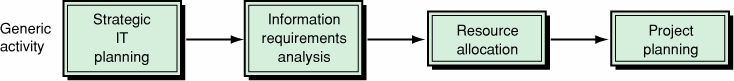 IT Planning methodologies
ในยุคแรกคือ Business Systems planning (BSP) พัฒนาโดยบริษัท IBM หมายถึงการออกแบบ Top down approach จะเริ่มต้นที่กลยุทธ์ธุรกิจและแบ่งออกเป็น 2 งานหลักคือ Business process และ กลุ่มของข้อมูล ซึ่งจะเป็นตัวกำหนดสถาปัตยกรรมสารสนเทศ นักวางแผนจะกำหนดฐานข้อมูลขององค์กรและกำหนดการประยุกต์ใช้งานของกลยุทธ์ธุรกิจ
IT Planning methodologies
Initiation  ระยะที่ 1 ช่วงนี้เทคโนโลยีจะถูกนำเข้าสู่องค์กรและมีการนำมาประยุกต์ใช้ เช่น  การประมวลผลแบบแบตซ์ เพื่อช่วยในการทำงานอัตโนมัติและลดต้นทุน เน้นการประยุกต์ใช้งานที่ชัดเจน เป็นการทำงานการจัดกลางที่ส่วนกลาง ผู้บริหารเริ่มสนใจเทคโนโลยี
 Expansion : ระยะที่ 2 ( Contagion) เป็นระยะการขยายหรือการติดต่อ ระบบแบบศูนย์กลางได้มีการขยายอย่างรวดเร็ว ผู้ใช้มีความต้องการที่จะใช้งานบนพื้นบานของการได้เปรียบและใช้อย่างแพร่หลาย เปลี่ยนเข้าสู่ระบบ Online สามารถตอบสนองผู้ใช้ทันที และรวดเร็ว
IT Planning methodologies
Control ระยะที่ 3 ระยะการควบคุม ผู้บริหารจะคำนึงถึงค่าใช้จ่ายต้นทุนกับประโยชน์ที่ได้เป็นประเด็นสำคัญ ปัญหาของการวางแผนและการควบคุมถูกเสนอขึ้นมา ผู้ใช้สามารถแจงเหตุผล ของการใช้ประโยชน์จากเทคโนโลยีในด้านต้นทุนและประสิทธิภาพที่ได้รับ โดยการปรับและควบคุมให้เหมาะสม เช่น การกำหนดมาตรฐาน การควบคุมต้นทุน และการวางแผนการเจริญเติบโต
IT Planning methodologies
Integration :  ระยะที่ 4 ระยะการรวมกัน การแพร่หลายของการใช้เทคโนโลยีอย่างต่อเนื่อง เราสามารถพัฒนาในการรวมเทคโนโลยีต่างๆเหล่านี้เช่น ระบบการสื่อสาร ฐานข้อมูล ที่สามารถทำงานร่วมกัน ผู้ใช้จะต้องสร้างแผนกระบบสารสนเทศเพื่อบริการกับผู้ใช้ ไม่เพียงแต่การแก้ปัญหาระบบที่ใช้อยู่ ในระยะนี้  เป็นช่วงของการใช้คอมพิวเตอร์ในการประมวลผลข้อมูลให้เป็นสารสนเทศและการประมวลผลความรู้
IT Planning methodologies
Data administration :  ระยะที่ 5 การบริหารข้อมูล เป็นช่วงของการต้องการสารสนเทศที่ต้องการใช้งานร่วมกันในองค์กร ผู้บริหารจะต้องมีการจัดการระบบสารสนเทศและควบคุมการใช้งานฐานข้อมูล เพื่อให้มั่นใจว่าระบบข้อมูลเชื่อถือได้และมีประสิทธิภาพของการใช้งาน ผู้ใช้สามารถเข้าใจคุณค่าของสารสนเทศร่วมกัน
IT Planning methodologies
Maturity : ระยะที่ 6 ระยะการเจริญเติบโตเต็มที่ การวางแผนและการพัฒนาเทคโนโลยีสารสนเทศ จะถูกรวมเข้าด้วยกันเข้าสู่ระบบงานขององค์กรได้อย่างมีประสิทธิภาพในระบบธุรกิจ การวางแผนข้อมูลกลยุทธ์และข้อมูลของทรัพยากรการจัดการจะเชื่อมความรับผิดชอบกับระบบ MIS กับผู้ใช้ทั้งหลาย ระบบเทคโนโลยีสารสนเทศเข้ามามีบทบาทในการวางแผนกลยุทธ์
Ends / Means Analysis
เป็นกลยุทธ์ในการวางแผนสารสนเทศที่จะแนะนำสำหรับผู้วางแผน ไอที ที่ศึกษาถึงความต้องการสารสนเทศขององค์กรหรือแผนกหรือระดับการจัดการต่างๆ เทคนิคชนิดนี้มองที่จุดแรกคือ 
ENDS หรือส่วนแสดงผล (สินค้า การบริการ หรือสารสนเทศ) คือผลลัพธ์ที่องค์กรทำการประมวลผล 
MEANS หมายถึงการรับข้อมูลและการประมวลผล ขณะที่องค์กร แผนก หรือการประมวลผลอิสระ คือส่วนของการป้อนข้อมูล ตัวอย่างประมวลผลบัญชี จะเป็นตัวจ่ายสารสนเทศด้านงบประมาณให้กับองค์กร
Ends / Means Analysis
ENDS/MEANS Analysis เป็นส่วนที่เกี่ยวข้องกับประสิทธิผลและประสิทธิภาพ 
ประสิทธิผล    ( Effectiveness) จะทำอย่างไรให้ผลลัพธ์ออกมาดีจากการประมวลผลที่กำหนดขึ้นให้สอดคล้องกับความต้องการทางอินพุตของกระบวนการอื่นๆ
ประสิทธิภาพ ( Efficiency) จะอ้างจากจำนวนของทรัพยากรที่ต้องการเปลี่ยนจากอินพุตเป็นเอ้าพุต
Ends / Means Analysis
ตัวอย่าง  การพัฒนาความต้องการสารสนเทศโดยการใช้ ENDS/MEANS Analysis ในการจัดการสินค้าคงคลัง ต้องกำหนดสิ่งต่อไปนี้
END Specification : ผลลัพธ์สุดท้าย เป็นหน้าที่การจัดการสินค้าคงคลัง คือการจัดเก็บรายการสินค้าที่ต่ำสุดแต่อยู่ในระดับที่ยอมรับได้
 MEAN Specification : การรับข้อมูลและกระบวนการที่ทำให้เกิดผลลัพธ์ที่ต้องการ (ENDS) รายการสินค้า เฃ่น การพยากรณ์ความต้องการในอนาคต จำนวนสินค้าที่มีอยู่ รายการสั่งสินค้า รายการที่เลิกใช้ หรือเงื่อนไขที่ไม่ใช้ นโยบายการจัดเก็บสินค้า ฯ
Ends / Means Analysis
Efficiency measures : การวัดประสิทธิภาพในการจัดการสินค้าคงคลัง คือจะพิจารณาตามจำนวนสินค้า และต้นทุนของการสั่งซื้อ ต้นทุนการจัดเก็บสินค้า และต้นทุนการสูญเสียหรือสินค้าไม่ใช้
 Effectiveness measures : การวัดประสิทธิผลในการจัดการสินค้าคงคลัง จะพิจารณาตามจำนวนรายการสินค้าที่หมด สินค้าค้างสต๊อค
Critical Success Factor : ( CSF)
เป็นเทคนิคที่พัฒนาโดย Rockart (1982) 
เรียกว่าปัจจัยแห่งความสำเร็จ เป็นเทคนิคในการกำหนดความต้องการสารสนเทศของผู้บริหาร  เป็นแบบที่ใช้กับองค์กรทั่วๆไป เป็นการวิเคราะห์ปัจจัยที่สำคัญที่ระบุถึงสิ่งที่องค์กรต้องการปฏิบัติงานเพื่อให้บรรลุเป้าหมาย จะต้องมีการระบุปัจจัยที่ชัดเจนเพื่อนำไปวางแผนขององค์กร กิจกรรมการวางแผนที่เกิดขึ้นให้เป็นไปตามความต้องการและตามลำดับความสำคัญ ปัจจัยแห่งความสำเร็จขึ้นอยู่กับกลยุทธ์ขององค์กร การใช้เทคนิคแบบนี้สามารถเปลี่ยนแปลงบนพื้นฐานแห่งเวลาและเงื่อนไข เช่นแนวโน้มในระยะยาว หรือสิ่งที่น่าสนใจ
Critical Success Factor : ( CSF)
ขั้นตอนในการใช้เทคนิควิเคราะห์ปัจจัยแห่งความสำเร็จ
การสัมภาษณ์ผู้บริหารและรวบรวมข้อมูลที่ได้จากแหล่งต่างๆ
การกำหนดเป้าหมายของการรวบรวมปัจจัยแห่งความสำเร็จ
ดัชนีบ่งชี้ของการบรรลุปัจจัยแห่งความสำเร็จ
กำหนดลำดับความสำคัญของโครงการ
กำหนดข้อมูลและระบบงานที่ต้องการ
กำหนดโครงการสารสนเทศที่ต้องการ
ปัจจัยแห่งความสำเร็จของการวางแผนไอที
CSF         ผู้บริหาร A
CSF         ผู้บริหาร B
CSF         ผู้บริหาร C
การวิเคราะห์ CSF ที่สำคัญแต่ละชนิดและผลรวมในการพัฒนา CSF โดยรวม
การกำหนด CSF ที่สำคัญสำหรับระบบสารสนเทศ
การกำหนดลำดับความสำคัญของโครงการ
การกำหนดการวางแผนเทคโนโลยีสารสนเทศ
เทคโนโลยีสารสนเทศกับองค์กร
องค์กรสมัยใหม่ที่นำเทคโนโลยีสารสนเทศมาประยุกต์ใช้ ทำให้ลักษณะโครงสร้างและการดำเนินงานที่แตกต่างกับองค์กรแบบเดิม อย่างชัดเจนเช่น
 การติดต่อสื่อสารและการไหลเวียนของข้อมูลผ่านเครือข่าย สร้างความสะดวกและรวดเร็ว ถูกต้อง ไม่ซับซ้อน ทำให้ลดจำนวนงานลง จะเป็นโครงสร้างแบบแนวราบ
 ระบบสารสนเทศมีประสิทธิภาพช่วยลดลำดับชั้นในการจัดการ และทำให้การควบคุมกว้างขึ้น
เทคโนโลยีสารสนเทศกับองค์กร
ระบบสื่อสารโทรคมนาคมที่ทันสมัย ทำให้บุคลากรทำงานคนละที่ ซึ่งจะลดการติดต่อสื่อสารแบบเผชิญหน้าโดยตรง จึงต้องอาศัยความเชื่อถือระหว่างองค์กรและบุคลากร ตลอดจนใช้อำนาจในการตัดสินใจ
 การประยุกต์ใช้ไอทีในองค์กร ส่งผลให้บุคลากรมีการทำงานที่มีประสิทธิภาพมากขึ้น ดำเนินไปอย่างรวดเร็วและถูกต้อง
 การประยุกต์ใช้ไอทีในองค์กร ส่งผลให้มีการปรับองค์กรในการใช้อุปกรณ์สำนักงานและการสูญเสียทรัพยากรน้อยลงเช่นสำนักงานไร้กระดาษ
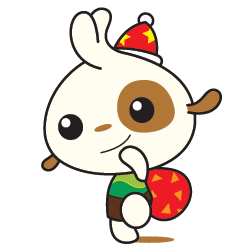 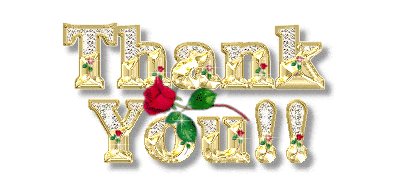